EPIA Monthly ReportMarch 2023Ages 0-17
Referrals in Period: 243
5/31/2023
1
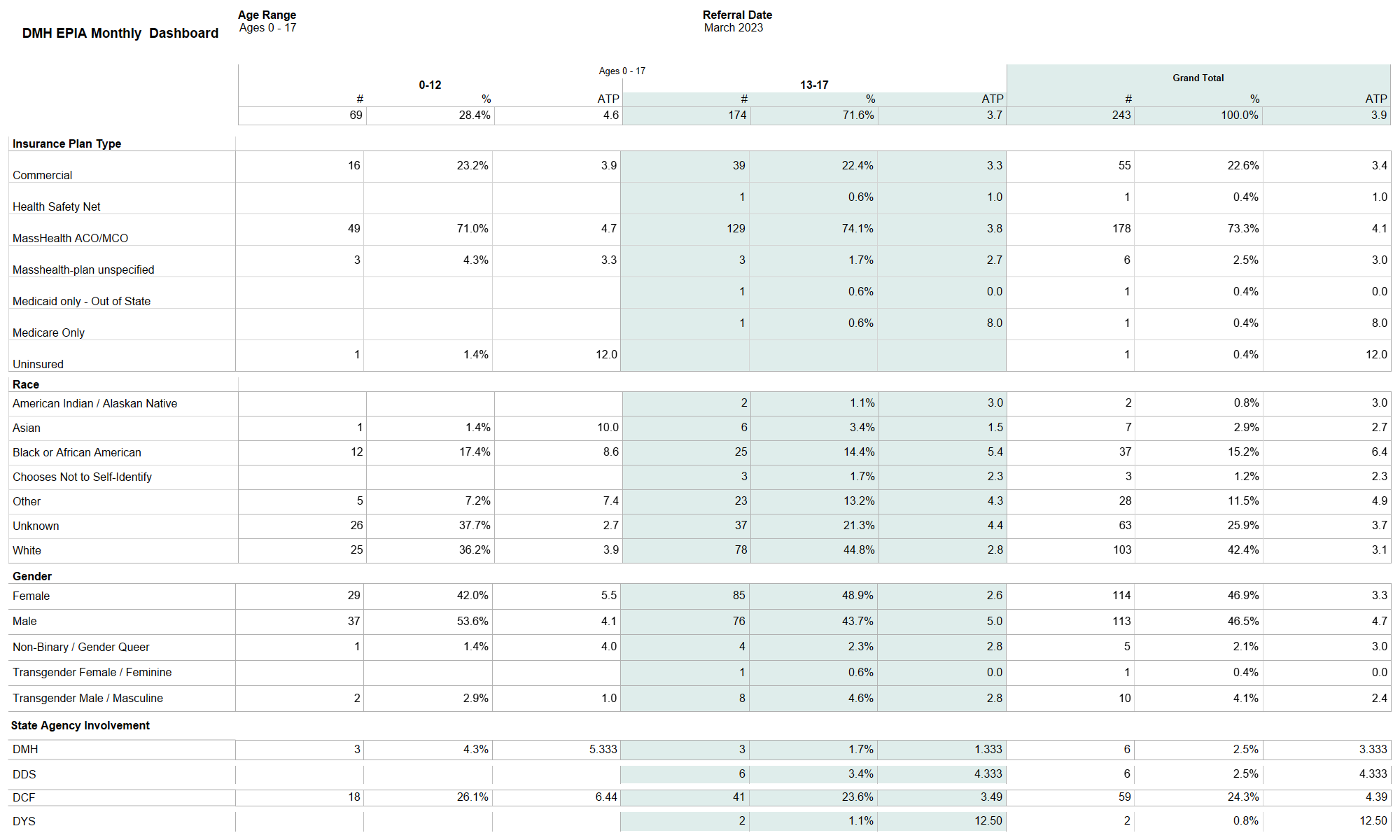 5/31/2023
2
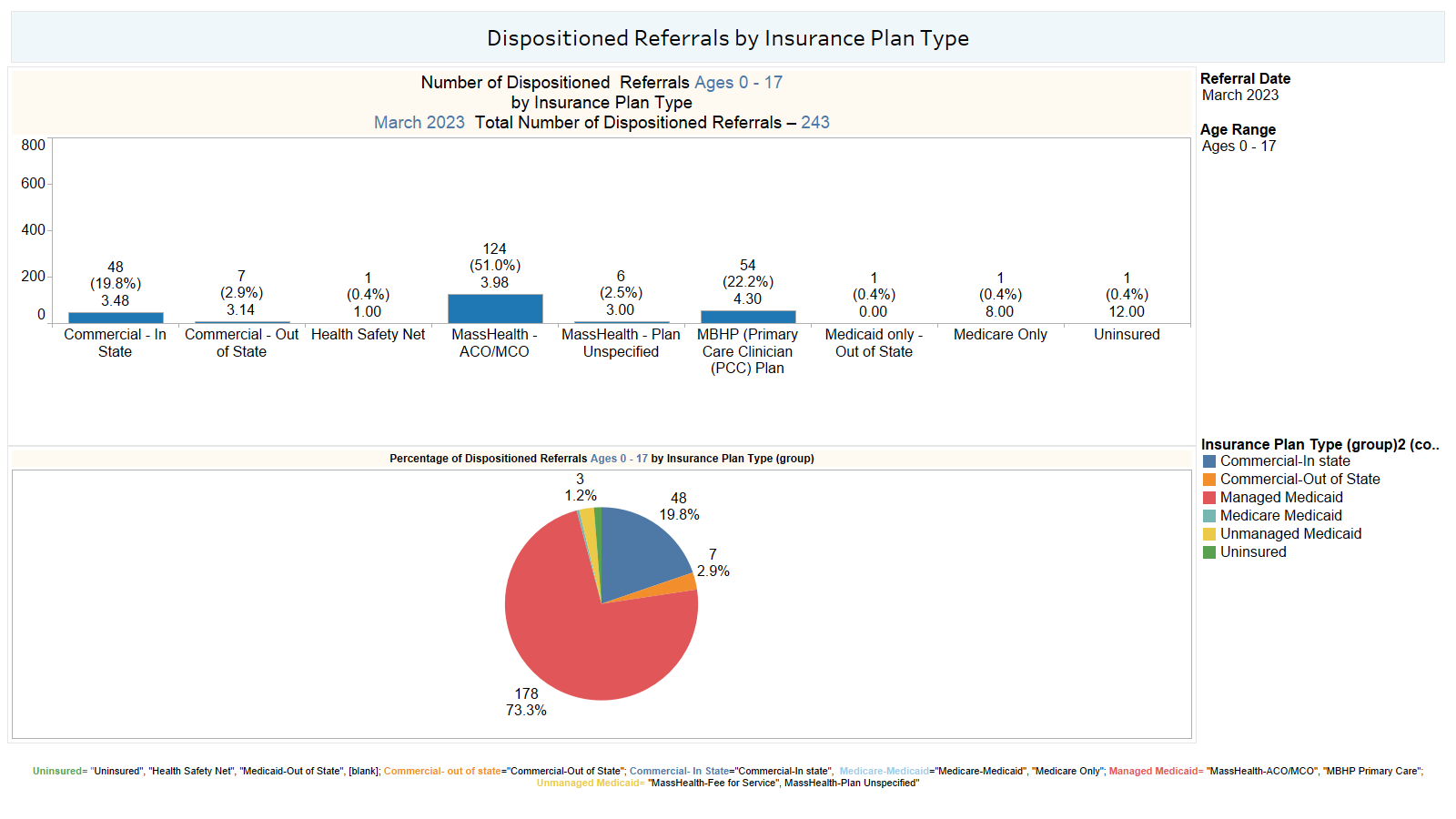 5/31/2023
3
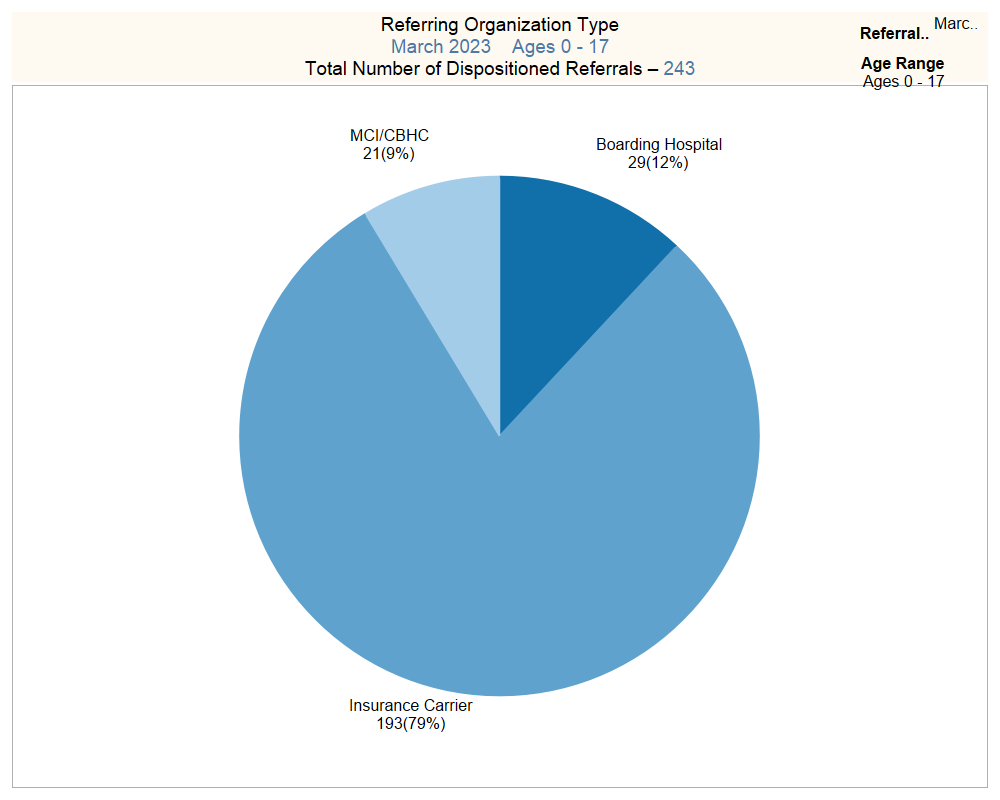 5/31/2023
4
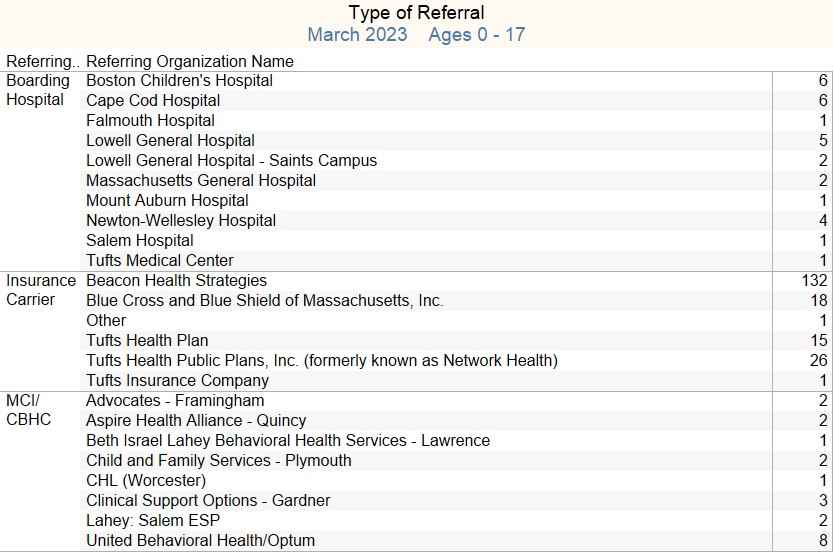 5/31/2023
5
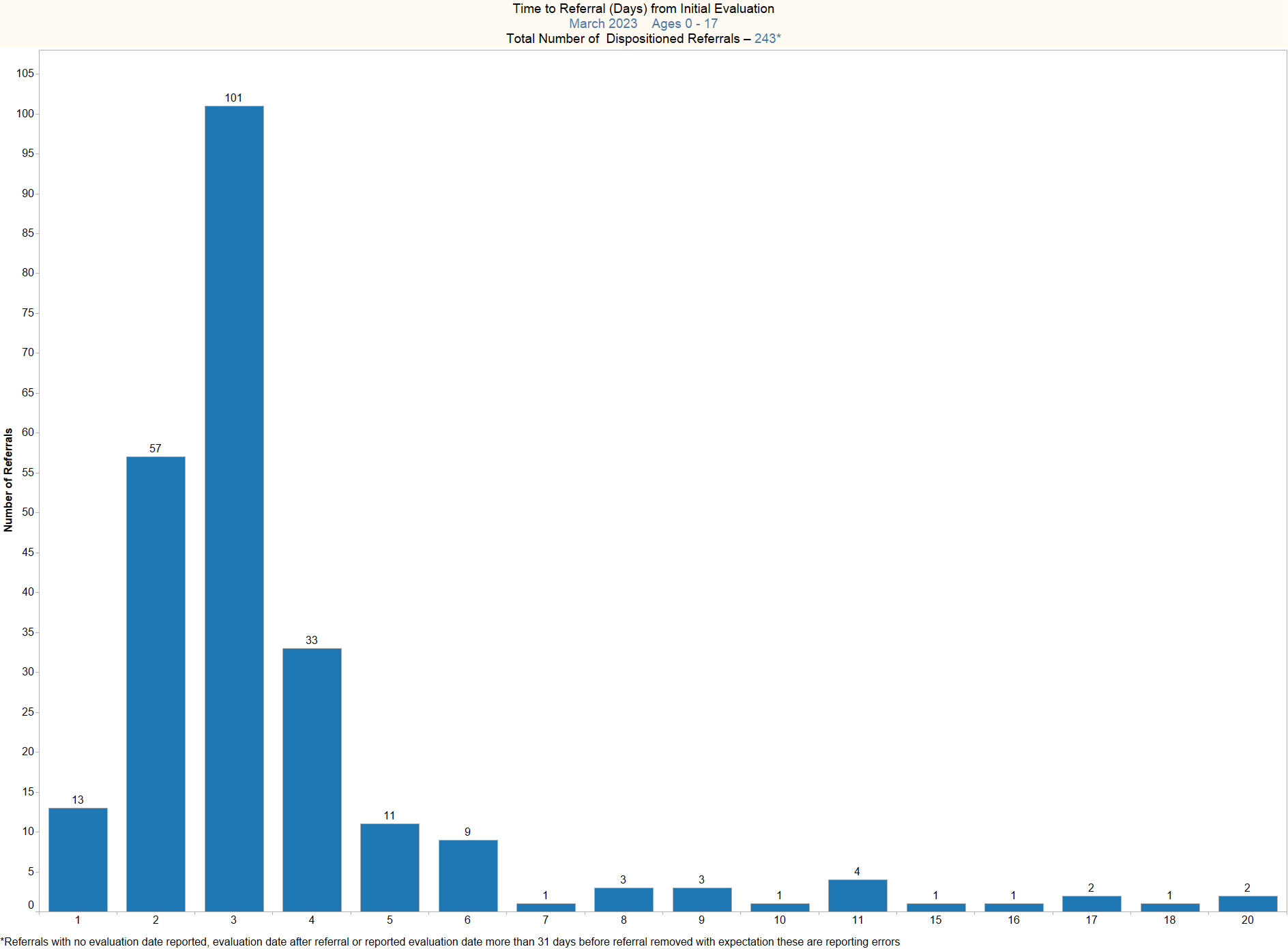 5/31/2023
6
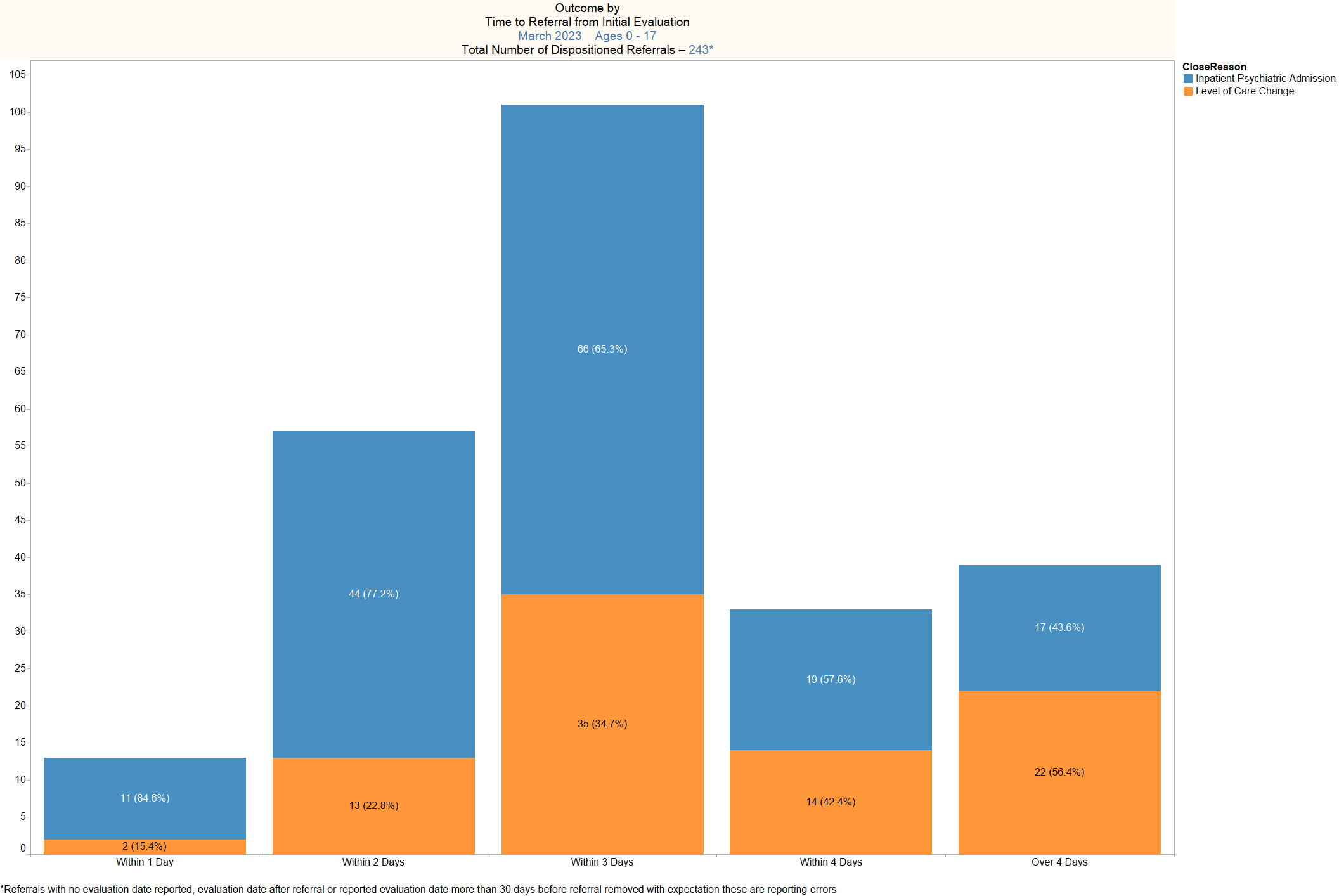 5/31/2023
7
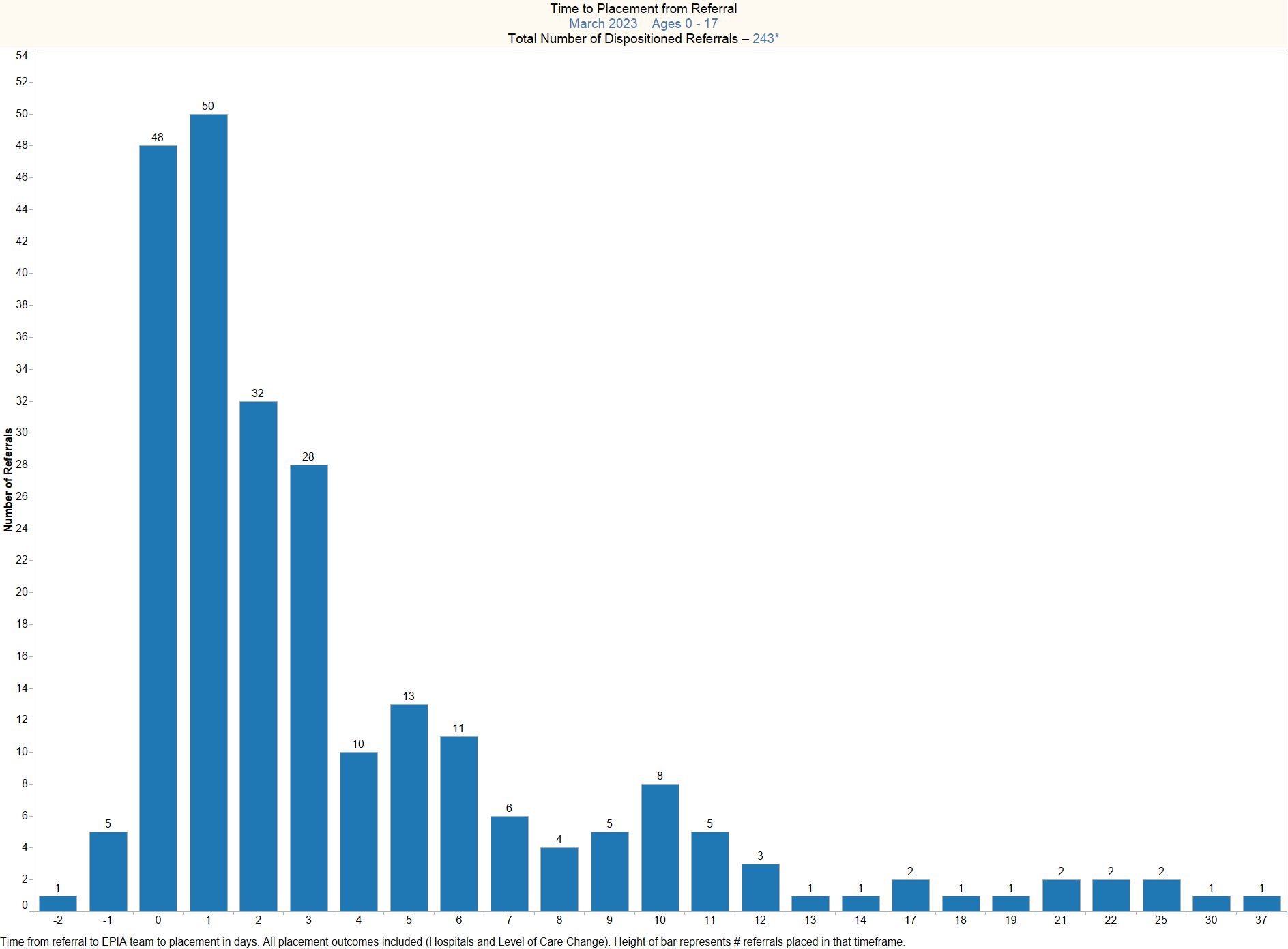 5/31/2023
8
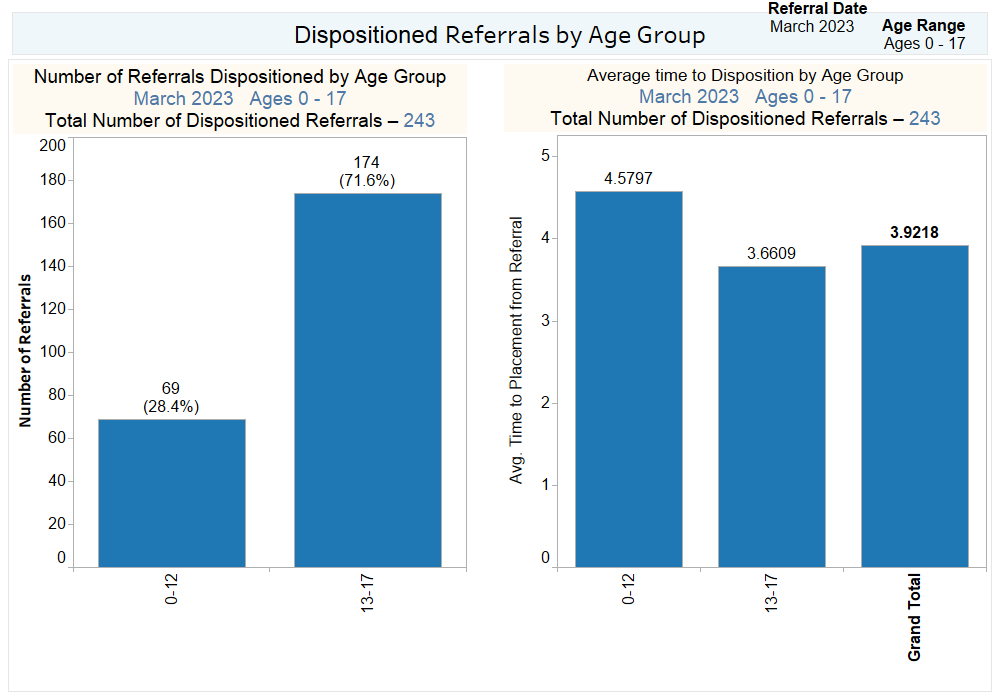 5/31/2023
9
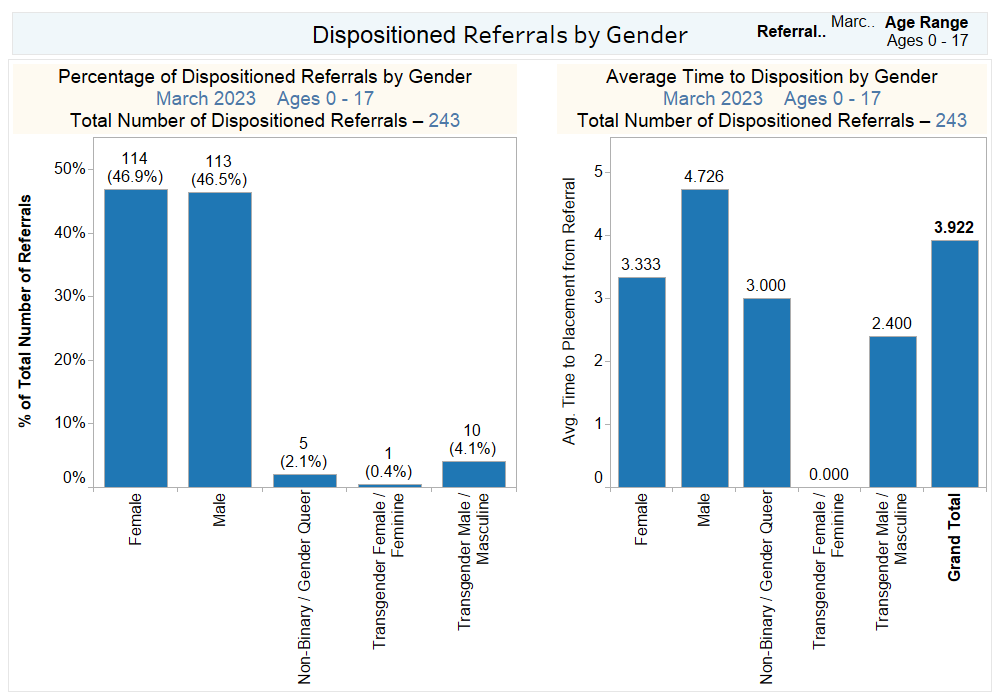 5/31/2023
10
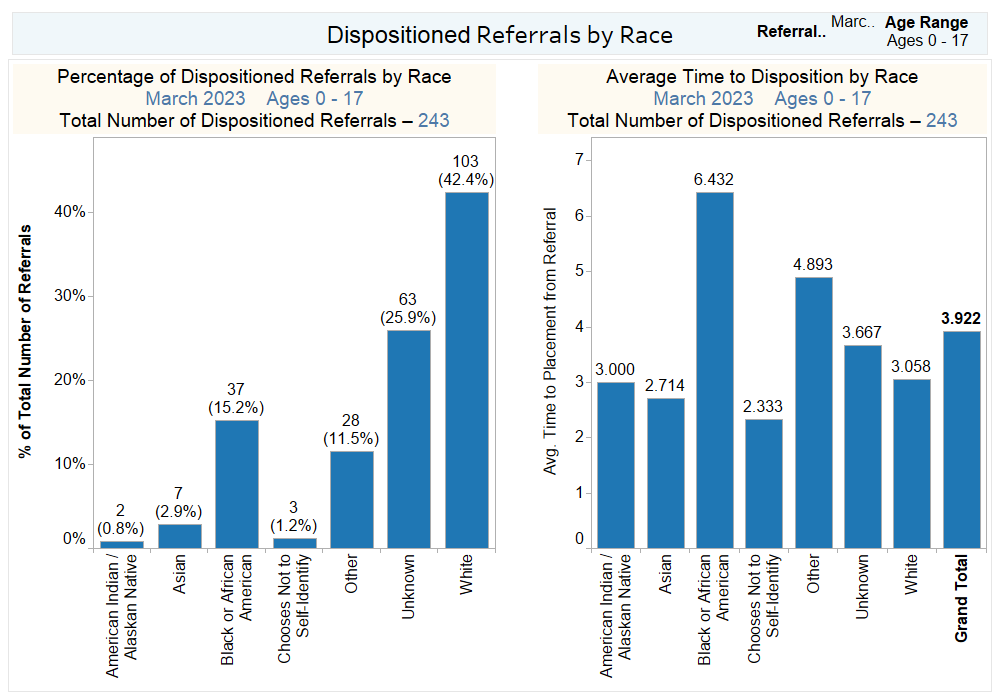 5/31/2023
11
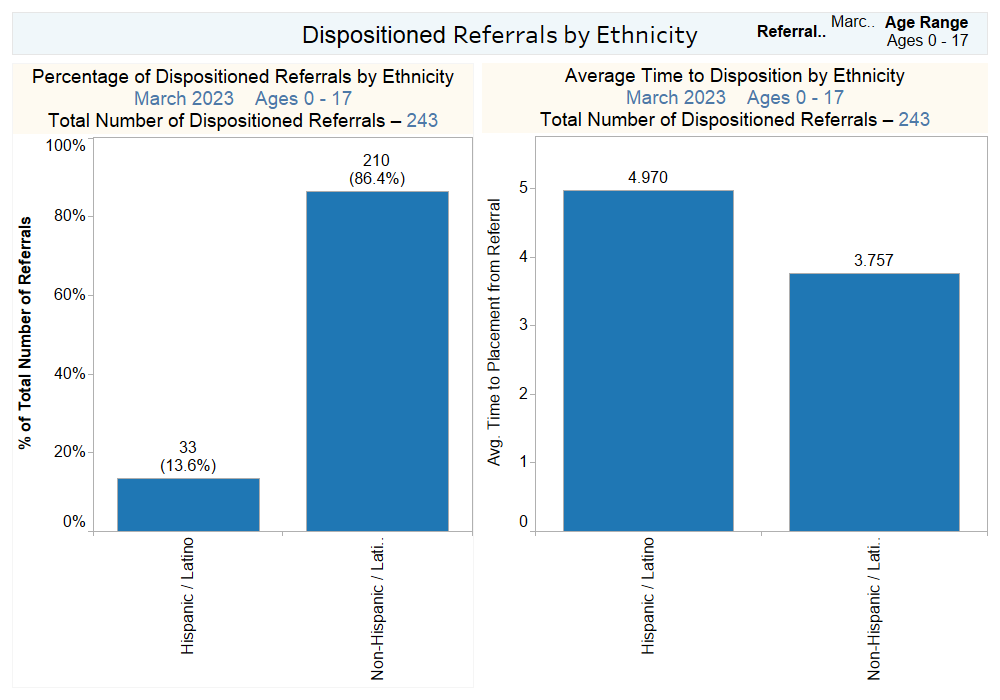 5/31/2023
12
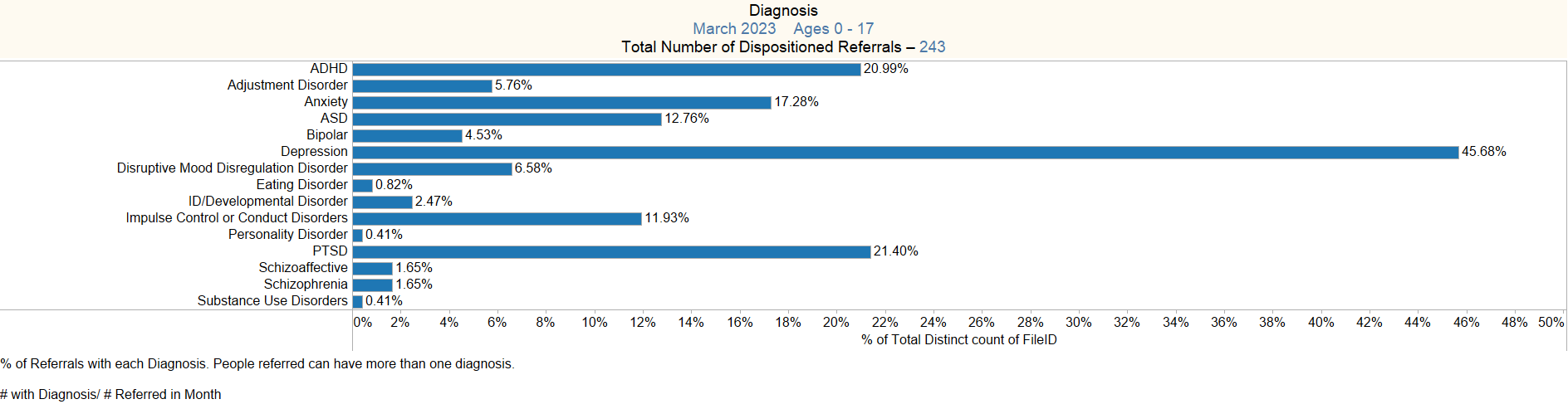 5/31/2023
13
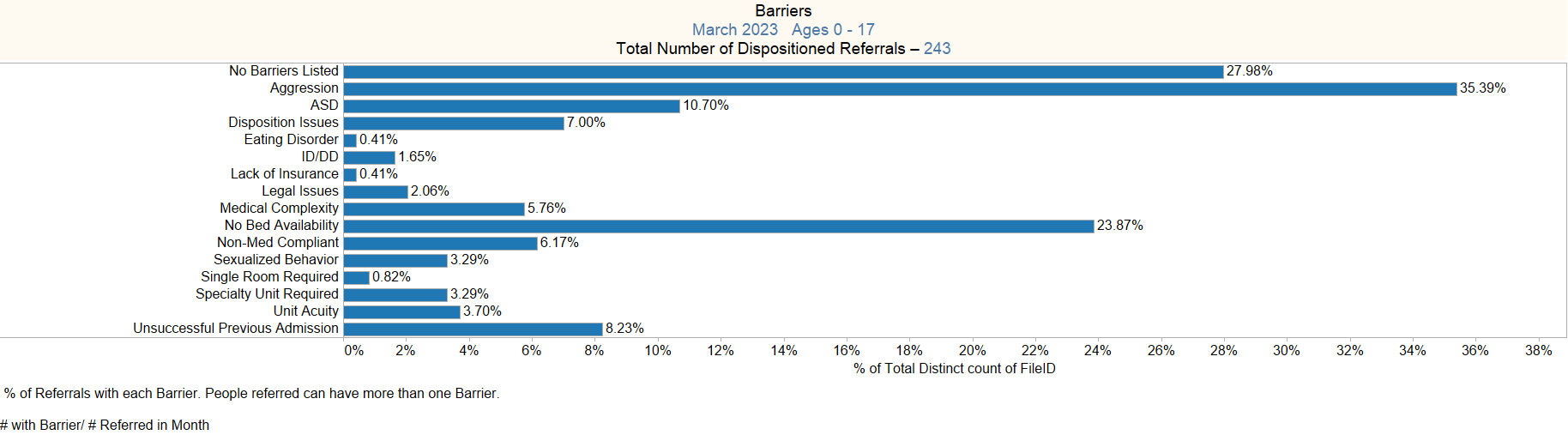 5/31/2023
14
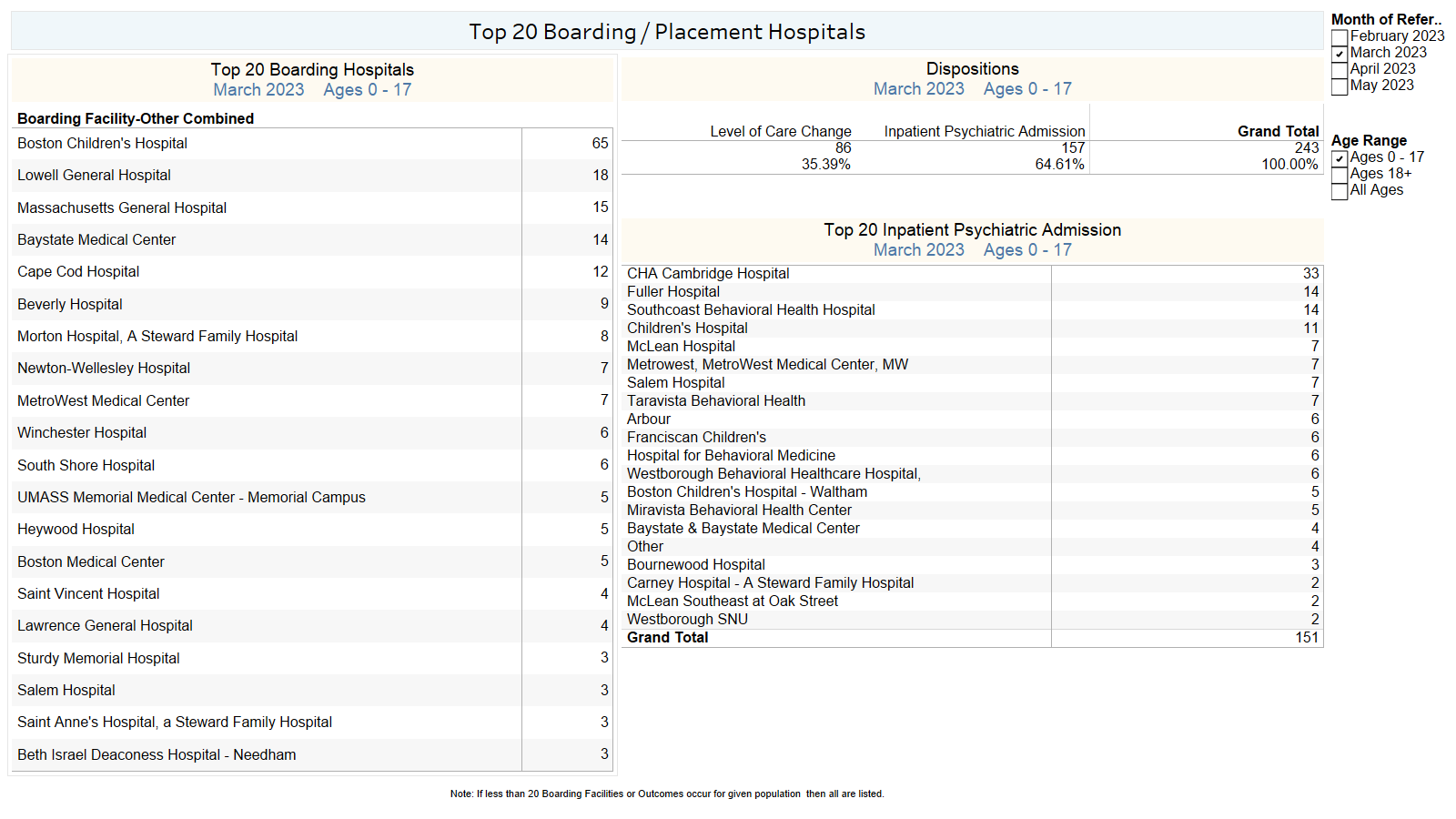 5/31/2023
15
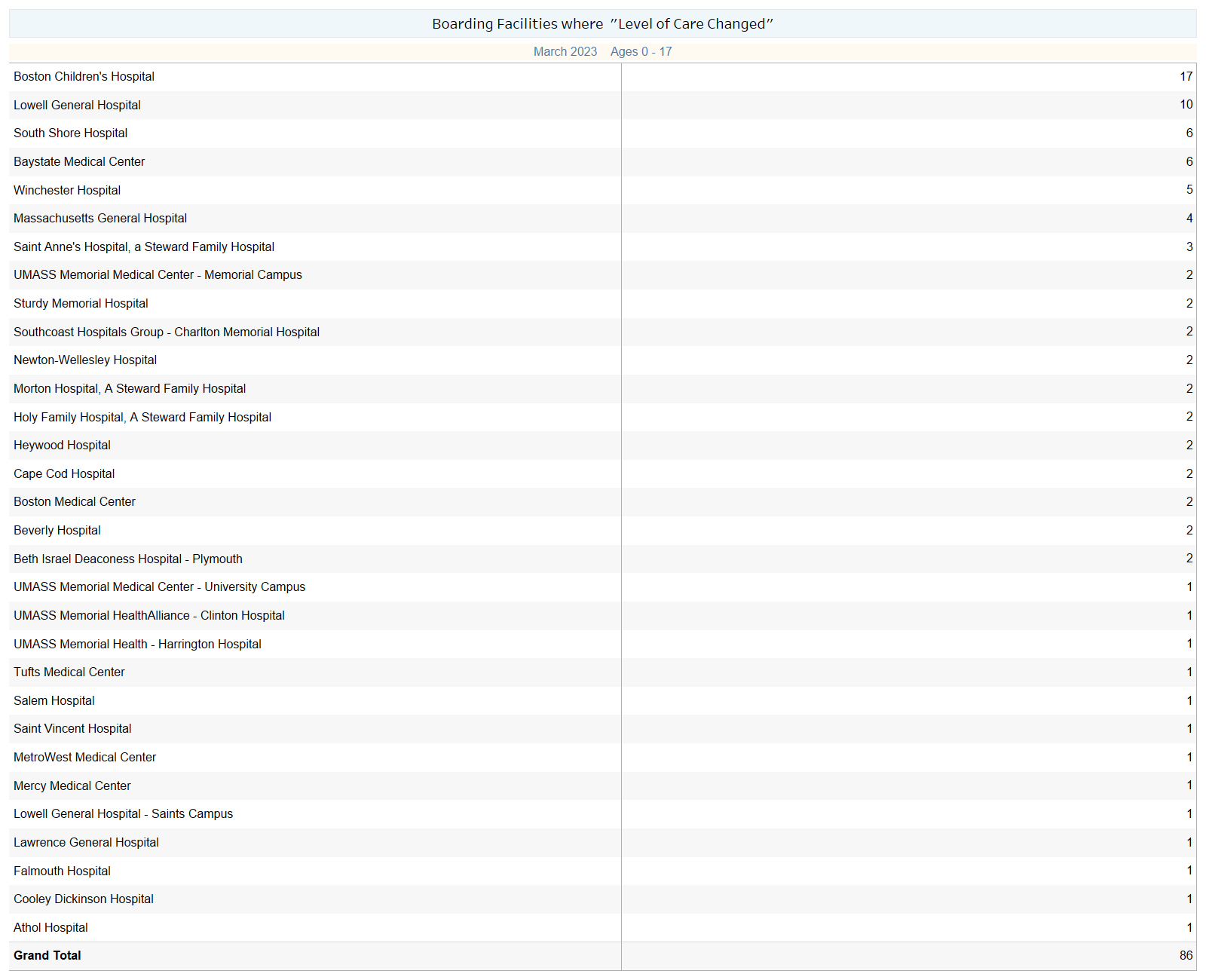 5/31/2023
16
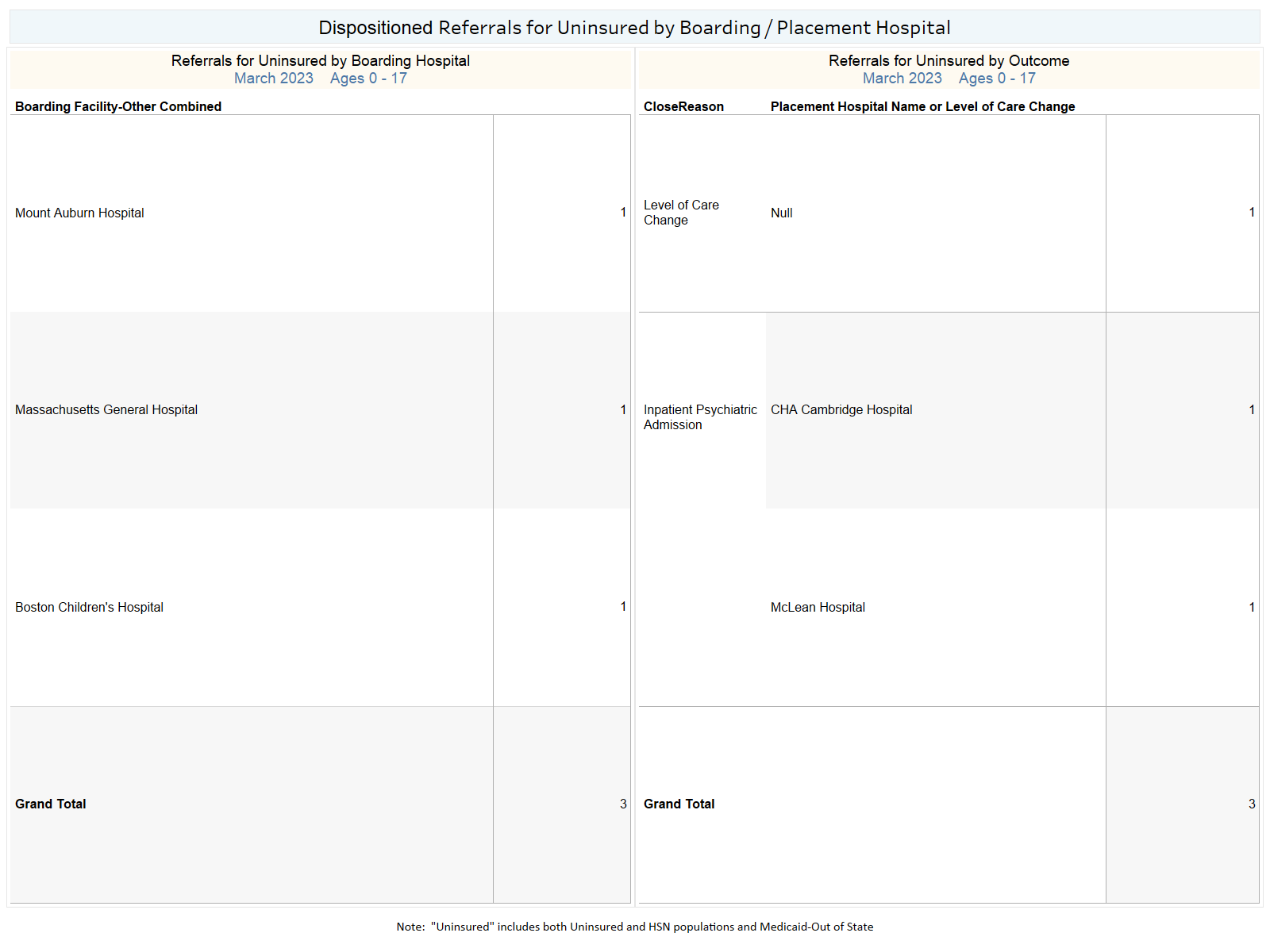 5/31/2023
17